Konsep Dasar Pendekatan Perancangan Berorientasi Objek
Pertemuan #09
Dunia Satu Keluarga
Kemampuan akhir yang diharapkan
Anda mampu memahami dan menggunakan tools untuk melakukan pendekatan perancangan berorintasi objek
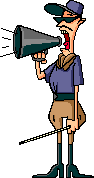 Dunia Satu Keluarga
Topik bahasan
Definisi
Karakteristik Objek
Metodologi berorintasi objek
Tools Perancangan berorintasi objek
Kelebihan dan kekurangan
Dunia Satu Keluarga
Pendekatan Berorintasi objek
Dunia Satu Keluarga
Pendekatan Berorientasi Objek
Perancangan berorientasi objek adalah strategi perancangan di mana perancang sistem memikirkan ‘benda’ dan bukan operasi atau fungsi. Sistem yang berjalan terdiri dari objek-objek yang berinteraksi yang mempertahankan status lokal mereka sendiri dan menyediakan operasi bagi informasi status tersebut. 

Proses perancangan berorientasi objek melibatkan perancangan kelas objek dan hubungan antara kelas-kelas ini. Ketika desain telah direalisasikan sebagai program yang berjalan, objek yang dibutuhkan dibuat secara dinamis dengan memakai definisi kelas
Dunia Satu Keluarga
Pendekatan Berorientasi Objek
Perancangan berorientasi objek merupakan bagian dari pengembangan berorientasi objek di mana strategi berorientasi objek digunakan sepanjang proses pengembangan: • Analisis berorientasi objek yang berhubungan dengan pengembangan model berorientasi objek dari domain aplikasi. • Pengembangan model berorientasi objek dari sistem perangkat lunak untuk implementasi persyaratan yang teridentifikasi. 
Objek-objek pada desain berorientasi objek harus menambahkan objek-objek baru dan mentransformasi objek-objek masalah untuk mengimplementasikan solusi. • Pemrograman berorientasi objek yang berhubungan dengan realisasi desain perangkat lunak dengan bahasa pemrograman berorientasi objek.
Dunia Satu Keluarga
Objek dan Kelas Objek
Secara umum, objek adalah enkapsulasi informasi dan ini direfleksikan dalam definisi mengenai objek dan kelas objek : 

Objek adalah suatu entitas yang memiliki status dan set operasi terdefinisi yang beroperasi pada status tersebut. Status direpresentasikan sebagai satu set atribut objek. Operasi yang berhubugan dengan objek memberikan layanan pada objek lain (klien) yang meminta layanan ini ketika diperlukan komputasi. 
Objek dibuat menurut definisi kelas objek. Definisi kelas objek berfungsi sebagai template untuk membuat objek. Definisi ini melibatkan deklarasi semua atribut dan operasi yang harus dihubungkan dengan objek dari kelas tersebut.
Dunia Satu Keluarga
Objek dan Kelas Objek
Objek berkomunikasi dengan meminta layanan (memanggil metode) dari objek lain dan, jika perlu, dengan menukar informasi yang dibutuhkan untuk penyediaan layanan. Salinan informasi yang dibutuhkan untuk menjalankan layanan dan hasil eksekusi layanan diberikan sebagai parameter. 
Pada beberapa sistem terdistribusi, komunikasi objek di implementasi langsung sebagai message text yang dipertukarkan objek. Objek yang menerima melakukan parsing terhadap message, mengidentifikasi layanan dan data yang berhubungan, dan menjalankan layanan yang diminta.
Dunia Satu Keluarga
Objek Konkuren
Objek konkuren merupakan objek-objek yang dapat berjalan pada komputer yang sama atau sebagai objek terdistribusi pada mesin yang berbeda.
Dunia Satu Keluarga
Jenis Implementasi Objek Konkuren
Server di mana objek direalisasikan sebagai proses paralel dengan metode yang berhubungan dengan operasi objek yang didefinisikan. Metode dimulai sebagai tanggapan atas message eksternal dan dapat berjalan paralel dengan metode yang berasosiasi dengan objek lain. 

Objek aktif di mana status objek dapat diubah oleh operasi internal yang berjalan di dalam objek itu sendiri. Proses yang merepresentasikan objek terus menjalankan operasi ini sehingga tidak pernah menunda dirinya sendiri.
Dunia Satu Keluarga
Proses Perancangan Berorientasi Objek
Pada proses ini dapat diilustrasikan sebagai proses perancangan berorientasi objek dengan mengembangkan desain contoh untuk perangkat lunak kontrol yang menjadi satu dengan stasiun cuaca terotomasi. Proses yang akan dibahas di sini merupakan proses umum yang memakai kegiatan yang umum bagi sebagian besar proses OOD (objek-oriented design/perancangan berorientasi objek).
Dunia Satu Keluarga
Tahap Perancangan Berorientasi Objek
Memahami dan mendefinisikan konteks dan mode penggunaan sistem
Merancang arsitektur sistem 
Mengidentifikasikan objek utama sistem 
Mengembangkan model desain 
Menspesifikasikan interface objek
Dunia Satu Keluarga
Contoh Ilustrasi Desain Berorientasi Objek
Sistem membuat peta cuaca memakai meteorologi yang dikumpulkan secara otomatis 

Sistem pemetaan cuaca dibutuhkan untuk menghasilkan peta cuaca secara reguler dengan memakai data yang dikumpulkan dari stasiun cuaca yang jauh dan tidak berawak dan sumber-sumber data lain. Stasiun cuaca mengirimkan data ke komputer area sebagai tanggapan atas permintaan dari mesin tersebut. 
Sistem komputer area menvalidasi data yang terkumpul dan mengintegrasikan data dari sumber-sumber lain. Data yang terintegrasi diarsipkan dengan menggunakan data dari arsip ini dan database peta digital, dibuat satu set peta cuaca lokal. Peta dapat dicetak untuk distribusi pada printer peta khusus atau dapat ditampilkan dalam sejumlah format yang berbeda
Dunia Satu Keluarga
Contoh Ilustrasi Desain Berorientasi Objek
Deskripsi ini menunjukkan sebagian dari sistem secara keseluruhan berhubungan dengan pengumpulan data, sebagian dengan data dari berbagai sumber, sebagian dengan pengarsipan data tersebut dan sebagian dengan pembuatan peta cuaca
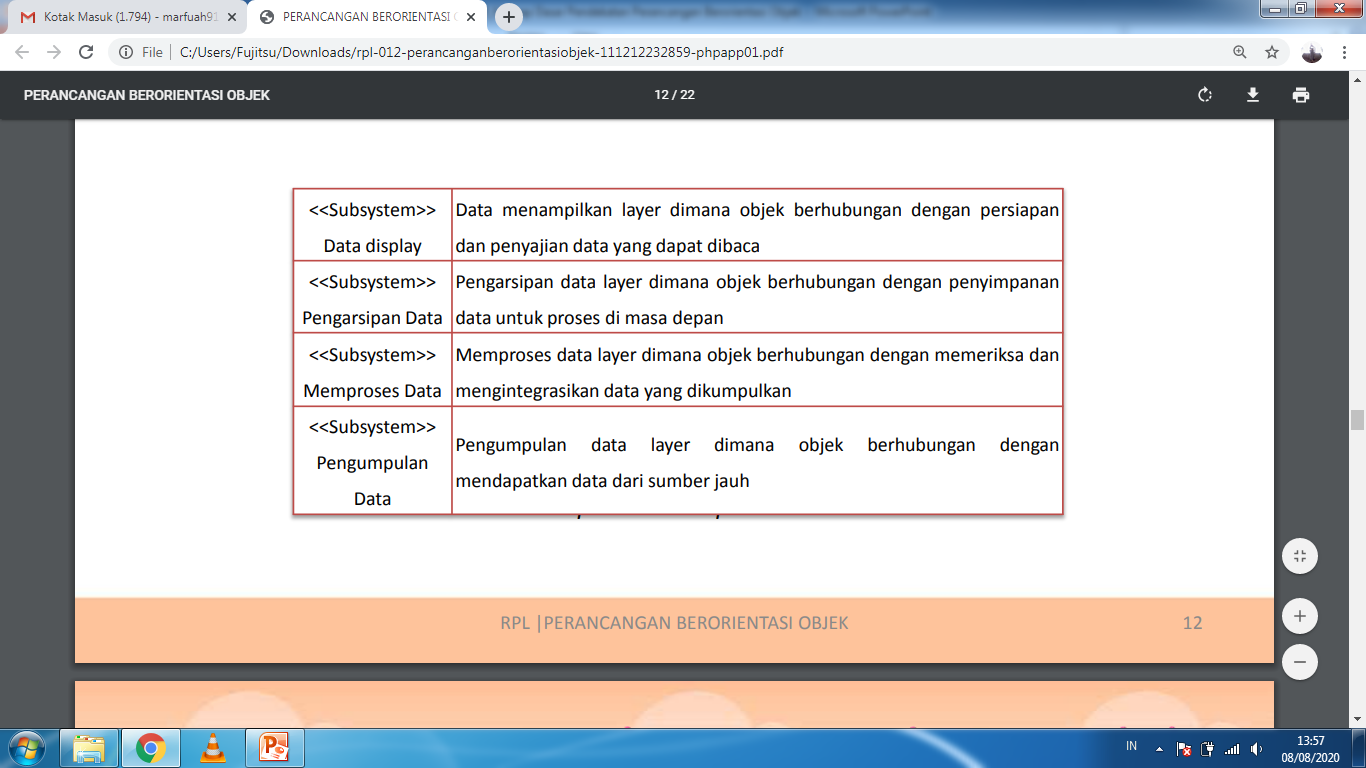 Dunia Satu Keluarga
Konteks Sistem dan Model Pengguna
Tahap pertama pada semua proses perancangan perangkat lunak adalah pengembangan pemahaman hubungan antara perangkat lunak yang dirancang dan lingkungan eksternalnya. Pengembangan pemahaman dapat membantu menyediakan fungsionalitas yang diminta dan bagaimana menstruktur sistem sehingga dapat berkomunikasi secara efektif dengan lingkungannya.
Dunia Satu Keluarga
Konteks Sistem dan Model Pengguna
Konteks sistem dan model penggunaan sistem merepresentasikan dua model komplementer dari hubungan antara sistem dan lingkungannya. 
Konteks sistem merupakan model statis yang mendeskripsikan sistem lain pada lingkungan tersebut. 
Model penggunaan sistem merupakan model dinamik yang mendeskripsikan bagaimana sistem sebenarnya berinteraksi dengan lingkungannya.
Dunia Satu Keluarga
Konteks Sistem dan Model Pengguna
Konteks sistem dan model penggunaan sistem merepresentasikan dua model komplementer dari hubungan antara sistem dan lingkungannya. 
Konteks sistem merupakan model statis yang mendeskripsikan sistem lain pada lingkungan tersebut. 
Model penggunaan sistem merupakan model dinamik yang mendeskripsikan bagaimana sistem sebenarnya berinteraksi dengan lingkungannya.
Dunia Satu Keluarga
Use Case
Use-case adalah urutan transaksi atau proses yang dilakukan oleh sitem dimana menghasilkan sesuatu yang dapat dilihat/ diamati oleh aktor tertentu. Use-case dikembangkan sesuai keinginan aktor. Aktor adalah user yang berinteraksi dengan sistem. Aktor ini dapat berupa manusia, external hardware atau sistem yang lain
Dunia Satu Keluarga
Contoh User Case
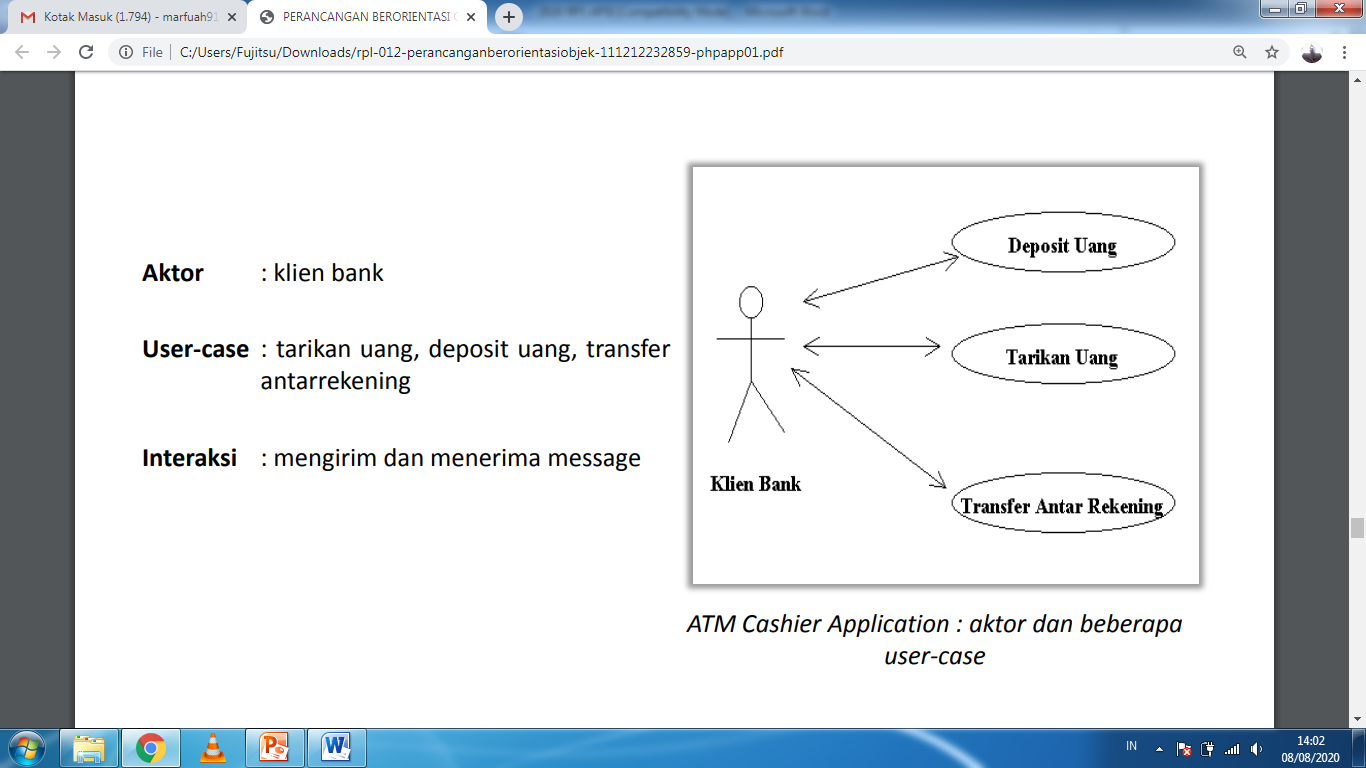 Aktor : Klien Bank

User Case : tarikan uang, deposit uang, transfer antarrekening

Interaksi : mengirim dan menerima message
Dunia Satu Keluarga
Perancangan Arsitektural
Begitu interaksi antara sistem perangkat lunak yang dirancang dan lingkungan sistemnya telah didefinisikan sehingga dapat menggunakan informasi ini sebagai dasar untuk merancang arsitektur sistem. 

Lapisan interface, menangani semua komunikasi eksternal 
Lapisan pengumpulan data, mengumpulkan dan merangkum semua data yang diperlukan sistem 
Lapisan instrumen, enkapsulasi semua instumen untuk mengumpulkan data mentah
Dunia Satu Keluarga
Identifikasi Objek
Ada berbagai proposal yang dibuat mengenai cara-cara pengidentifikasikan kelaskelas objek: 
Analisis gramatikal dari deskripsi bahasa natural sisterm. Objek dan atribut merupakan kata benda; operasi dan layanan adalah kata kerja (Abbott, 1983).
Entitas nyata (benda) pada domain aplikasi (Shalaer dan Mellor, 1988; Coad dan Yuordon, 1990; Wirfs-Brock et al., 1990).
Pendekatan perilaku di mana perancang pertama-tama memahami perilaku sistem keseluruhan. Partisipannya dikenal sebagai objek (Rubin dan Goldberg, 1992).
Analisis berbasis skenario di mana berbagai skenario sistem sistem diidentifikasi dan dianalisis secara bergantian. (Beck dan Cunningham, 198
Dunia Satu Keluarga
Tipe Model Desain
Model statis yang mendeskripsikan struktur statis sistem dalam hal kelas objek sistem dan hubungannya. Hubungan yang penting yang bisa didokumentasikan pada tahap ini adalah hubungan generalisasi, hubungan user/used-by (user/dipakai oleh) dan hubungan komposisi. 

• Model subsistem yang menunjukkan pengelompokan logis dari objek menjadi subsistem yang koheren dan direpresentasikan dengan mengguna-kan form diagram kelas di mana setiap subsistem ditunjukkan sebagai paket.
Dunia Satu Keluarga
Tipe Model Desain
Model dinamik yang mendeskripsikan struktur dinamik sistem dan yang menunjukkan interaksi antara objek sistem (bukan antara kelas objek). Interaksi yang dapat didokumentasikan mencakup urutan permintaan layanan yang di-lakukan oleh objek-objek dan cara status sistem dihubungkan dengan interaksi objek ini. 

Model rangkaian yang menunjukkan urutan interaksi objek dan direpresentasikan dengan menggunakan urutan UML atau diagram kolaborasi.
Model mesin status yang menunjukkan bagaimana objek-objek tersebut secara individu mengubah status mereka sebagai tanggapan atas event dan direpresentasikan dalam UML dengan menggunakan diagram statechart (diagram sta-tus).
Dunia Satu Keluarga
Evolusi Desain
Manfaat penting dari pendekatan berorientasi objek terhadap perancangan adalah kemampuannya menyederhanakan masalah dalam melakukan perubahan pada desain. Alasan untuk ini adalah karena representasi status objek tidak mempengaruhi desain. Perubahan detil internal suatu objek tidak mungkin mempengaruhi objek sistem yang lain. Lebih jauh lagi, karena objek-objek loosely coupled (terhubung secara longgar), pengenalan objek bare biasanya dapat dilakukan secara langsung tanpa efek yang signifikan pada bagian sistem yang lain.
Dunia Satu Keluarga
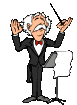 Diskusi & penutup
Dunia Satu Keluarga